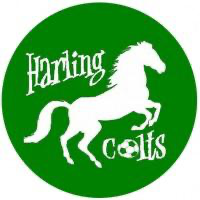 HARLING COLTS FOOTBALL CLUB
CLUB STRUCTURE
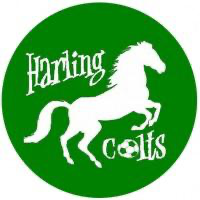 Club Chairman
Philip Blades
Director of Football
Garth Good
Assistant Secretary
Paul MacIsaac
Club Secretary
Susan Dicken
Welfare Officer
Laura Lawrence
Fixture Secretary
Susan Dicken
Club Treasurer
John Swords
Referees Secretary
 Susan Dicken
Team Managers
U8s Stallions
Janie Smith
U8s
Ryan Kirwan
U7s
Chris Conners
U11s
Kevin Charge
U12s
Paul MacIsaac
U18s 
Terry Hannant
U13s
Garth Good
U15s
Allan Currie
U15s Stallions
Susan Dicken
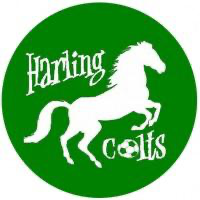 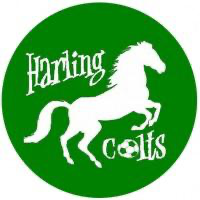 01.01.2025